Thứ ba ngày 15 tháng 3 năm 2022
Tập đọc
Hội thổi cơm thi ở Đồng Vân
                                                             Theo MINH NHƯƠNG
Tập đọcHội thổi cơm thi ở Đồng Vân                                                                                                                       Theo MINH NHƯƠNG
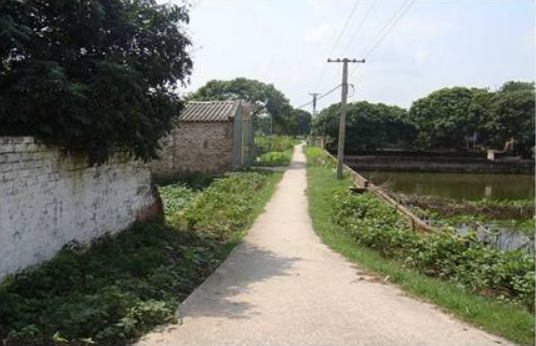 Một góc làng Đồng Vân ngày nay
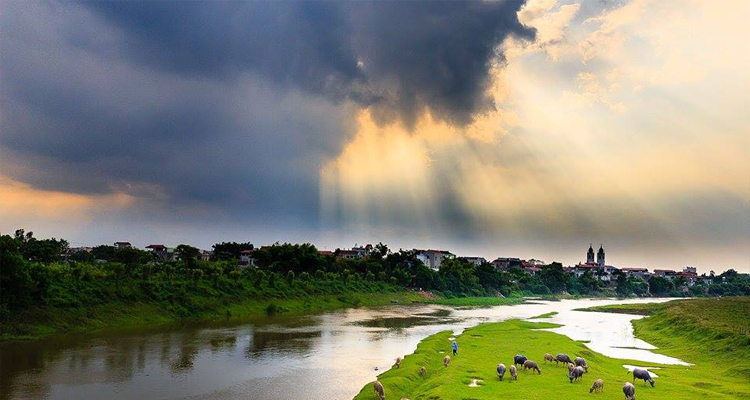 Sông Đáy
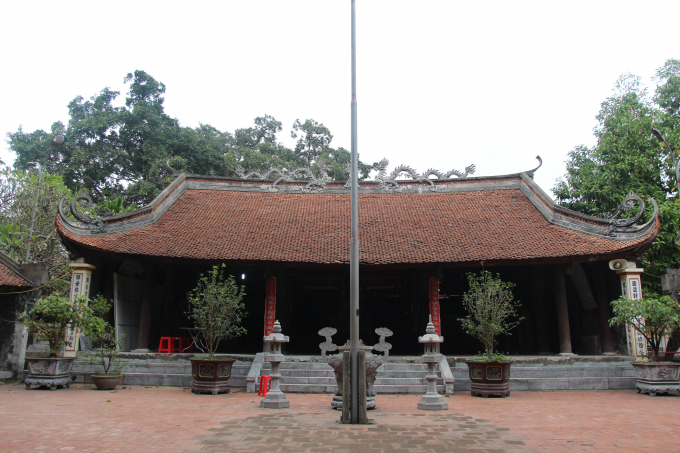 Đình
Theo em, bài tập đọc được chia thành mấy đoạn?
Bài tập đọc được chia thành 4 đoạn:
Đoạn 1: Từ đầu đến sông Đáy xưa
Đoạn 2: Từ Hội thi bắt đầu đến bắt đầu thổi cơm
Đoạn 3: Từ Mỗi người nấu cơm đến người xem hội
Đoạn 4: Phần còn lại
Luyện đọc
- trẩy quân- thoăn thoắt- bóng nhẫy- uốn lượn- giật giải
Tìm hiểu bài
Câu 1: Hội thổi cơm thi ở làng Đồng Vân bắt nguồn từ đâu?
Hội thổi cơm thi ở Đồng Vân bắt nguồn từ các cuộc trẩy quân đánh giặc của người Việt cổ bên sông Đáy ngày xưa.
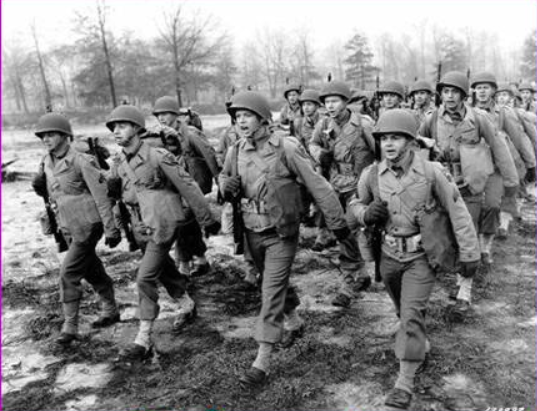 Trẩy quân
Câu 2: Kể lại việc lấy lửa trước khi nấu cơm.
Khi tiếng trống hiệu vừa dứt, bốn thanh niên của bốn đội nhanh như sóc thoăn thoắt leo lên bốn cây chuối bôi mỡ bóng nhẫy để lấy nén hương bám ở trên ngọn. Khi mang được nén hương xuống, người dự thi được phát cho ba que diêm để châm vào hương cho cháy thành ngọn lửa.
Việc lấy lửa chuẩn bị thổi cơm.
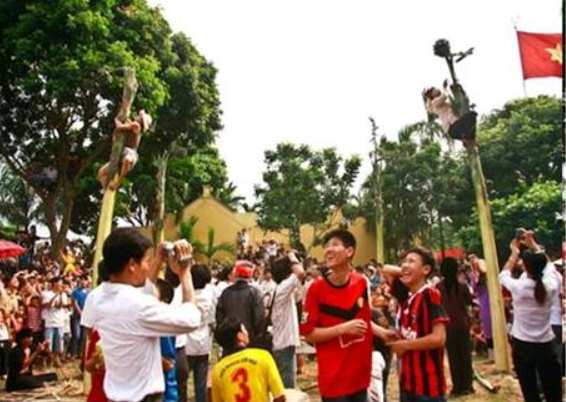 Trèo lên cây chuối
Câu 3: Tìm những chi tiết cho thấy thành viên của mỗi đội thổi cơm thi đều phối hợp nhịp nhàng, ăn ý với với nhau?
Những chi tiết cho thấy thành viên của mỗi đội thổi cơm thi đều phối hợp nhịp nhàng ăn ý với nhau là:
Trong khi một người lấy lửa, các thành viên khác mỗi người một việc:- Người vót những thanh tre già thành những chiếc đũa bông.- Người nhanh tay giã thóc, giần sàng thành gạo.- Người thì lấy nước và bắt đầu thổi cơm.- Vừa nấu cơm, các đội vừa đan xen uốn lượn trên sân đình trong sự cổ vũ của người xem.
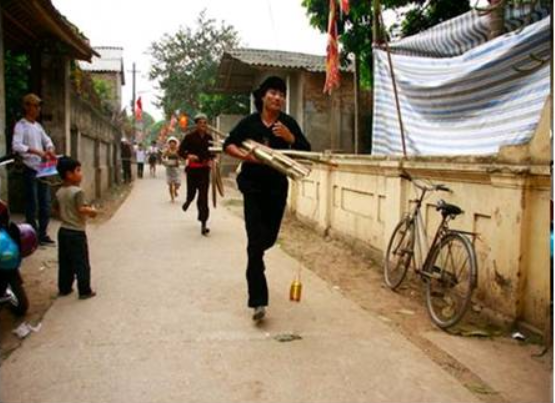 Người chơi đi lấy nước lấy củi.
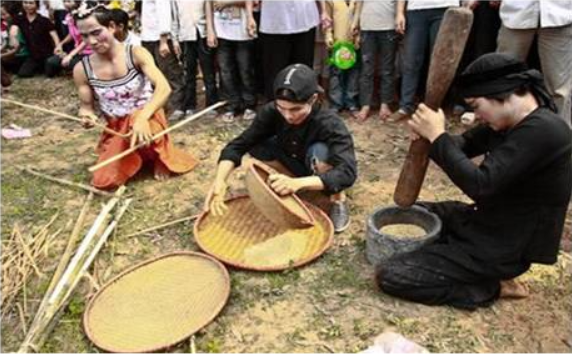 Cảnh vót đũa bông, giã thóc, giần sàng
Câu 4: Tại sao nói việc giật giải trong cuộc thi là "niềm tự hào khó có gì sánh nổi đối với dân làng" ?
Nói việc giật giải trong cuộc thi là niềm tự hào khó có gì sánh được của dân làng, vì giải thưởng là một minh chứng, là kết quả của sự nỗ lực, sự khéo léo, nhanh nhẹn, thông minh của cả tập thể.
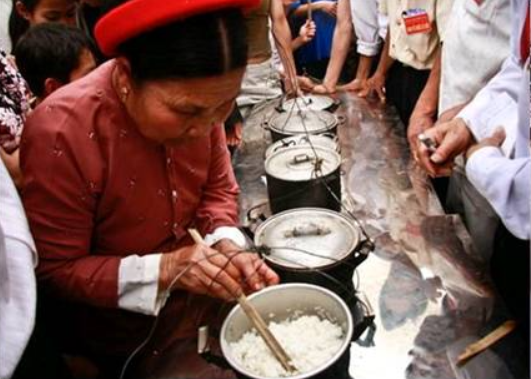 Các cụ cao niên chấm điểm cho những nồi cơm của các đội.
Qua bài văn tác giả thể hiện tình cảm gì đối với một nét đẹp cổ truyền trong văn hóa dân tộc?
- Tác giả thể hiện tình cảm trân trọng và tự hào với một nét đẹp trong sinh hoạt văn hóa của dân tộc.
- Miêu tả hội thổi cơm thi ở Đồng Vân, tác giả không chỉ thể hiện sự quan sát tinh tế của mình mà còn bộc lộ niềm trân trọng, mến yêu đối với một nét đẹp cổ truyền trong sinh hoạt văn hóa của dân tộc. Tác giả đã truyền được cảm xúc đó đến người đọc.
Nội dung: Qua việc miêu tả lễ hội thổi cơm thi ở Đồng Vân, tác giả thể hiện tình cảm yêu mến và tự hào đối với một nét đẹp cổ truyền trong sinh hoạt văn hóa của dân tộc.
Tiết học đến đây là kết thúcChúc các em học tốt!
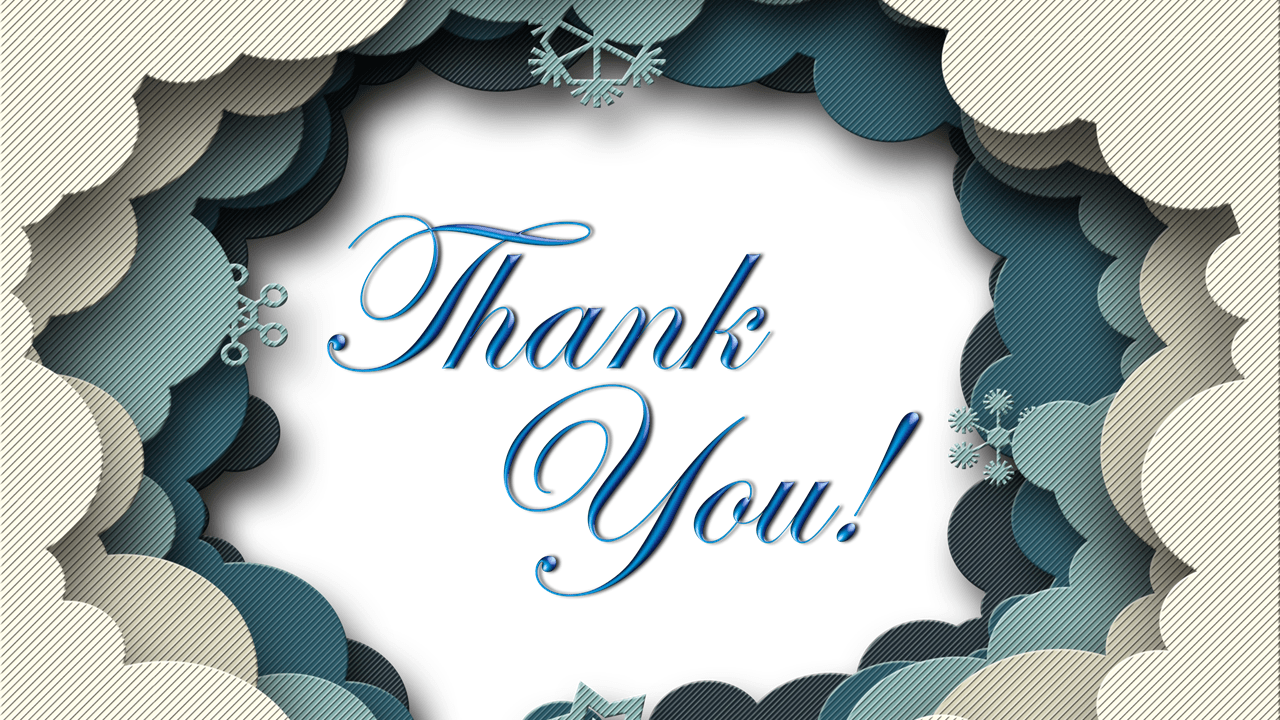